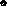 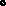 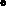 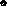 Marloes	  	Hee, hoe heet je?
Louisa	  	Louisa.
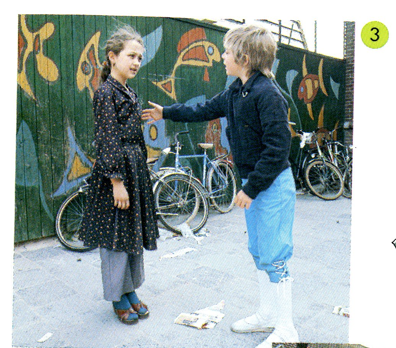 Marloes	  	Oh. Doe je mee, Louisa?
Louisa	  	Wat doen jullie?
Marloes	  	Tikkertje,
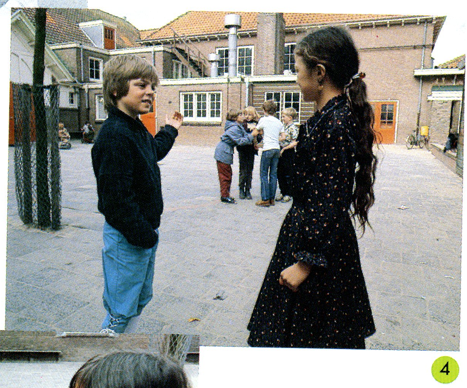 Louisa	  	Wie doen er nog meer mee?
Marloes	  	Maria.
Louisa	  	Wie is Maria?
Marloes	  	Dit is Maria.
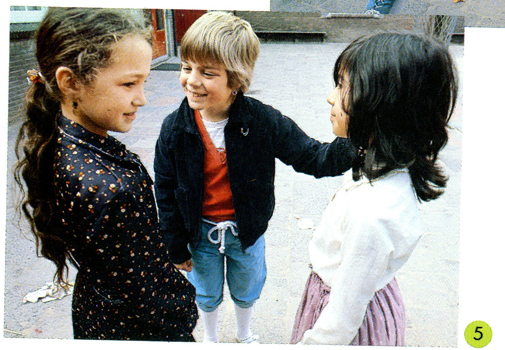 Louisa	  Wie is hem?
Marloes	  Tik. Jij bent hem.
Louisa	  Nee, dat is niet eerlijk. 
		  Jij bent hem.
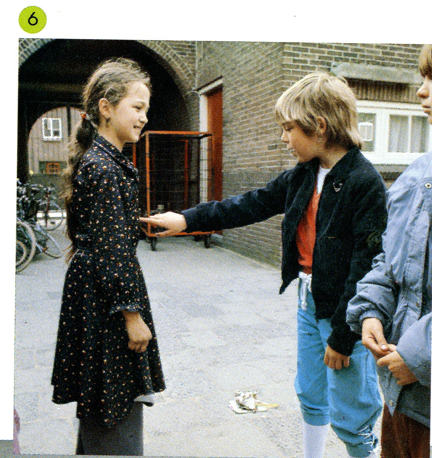 Marloes	

Okee, we doen het eerlijk. 
Iene miene mutte tien pond grutten 
tien pond kaas 
iene miene mutte is de baas.
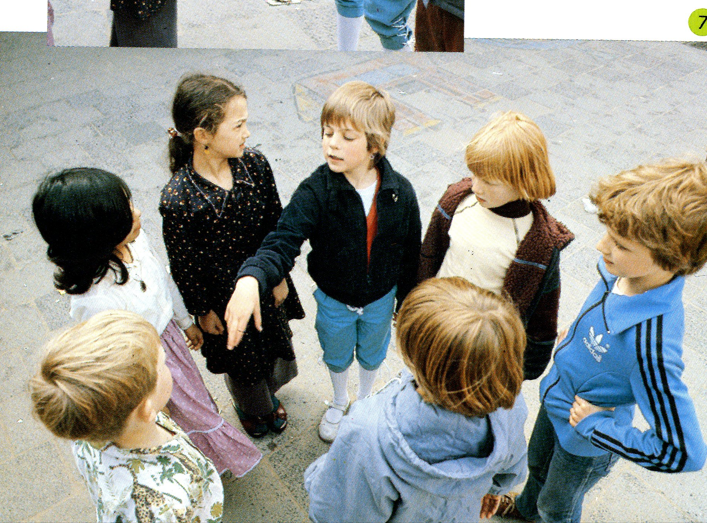